RNA-seq, yet again
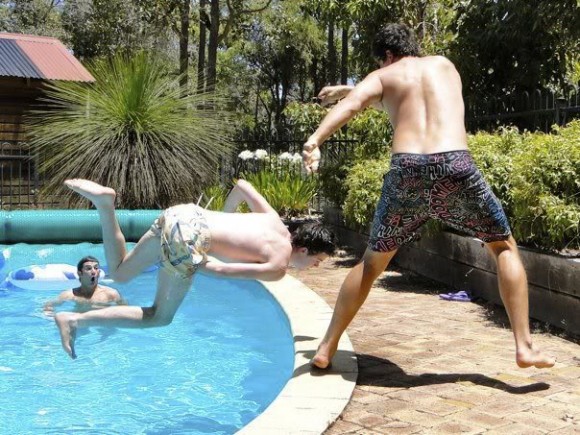 Fun and games
The senior bioinformation send you an email that only says:

/scratch/Shares/public/sread2021/data_files/day8/morebamfiles/README.txt
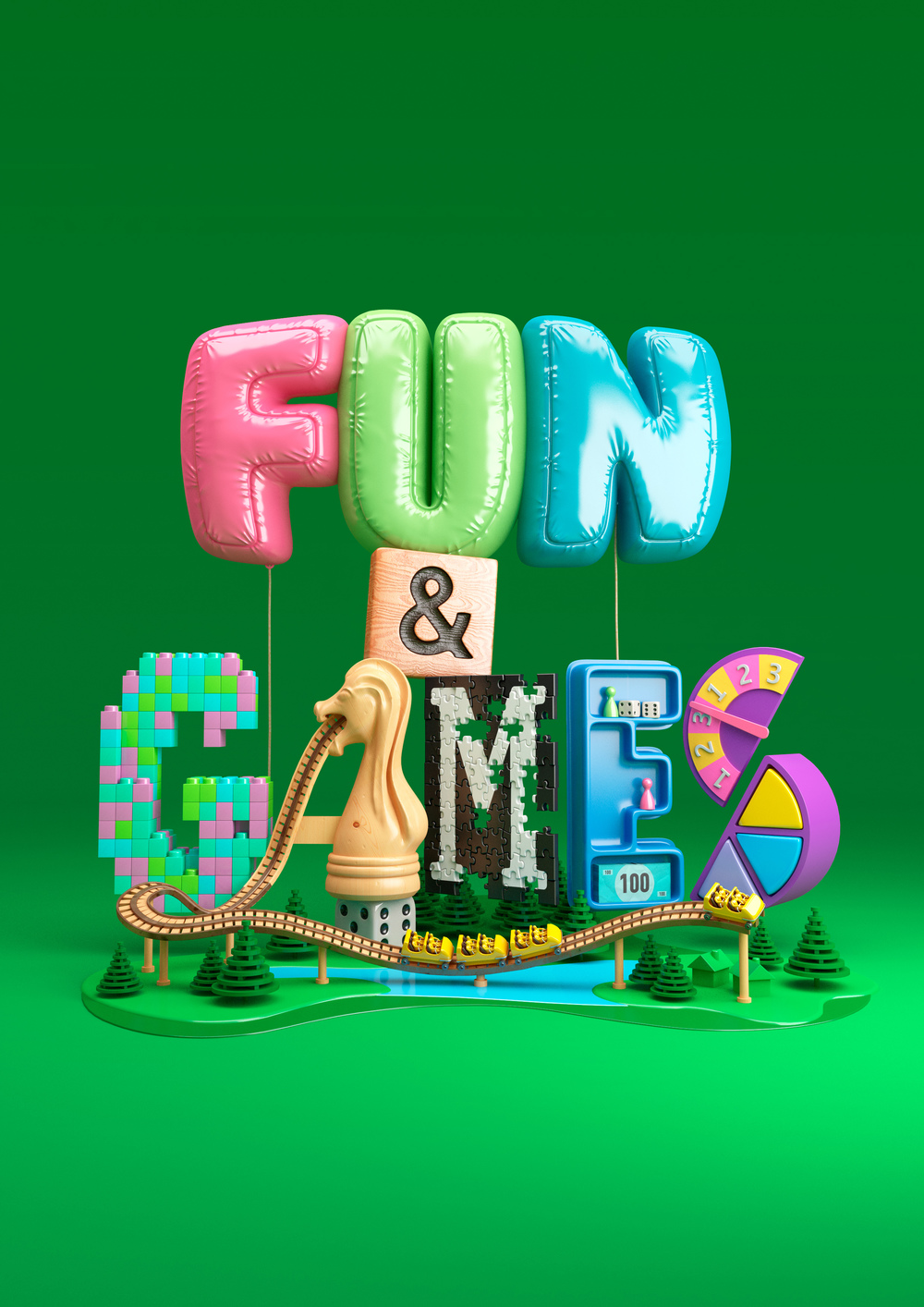 Stop and think
What programs will you use?
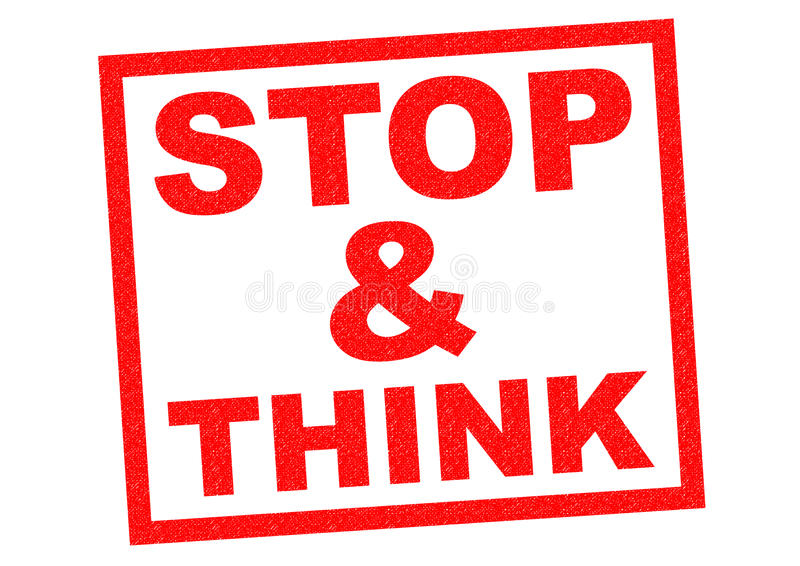 What input files will you use?
What will the results look like?
Schedule
30 min create the counts table
30 run DEseq2
15 min look at the results
30 min plot the fold changes
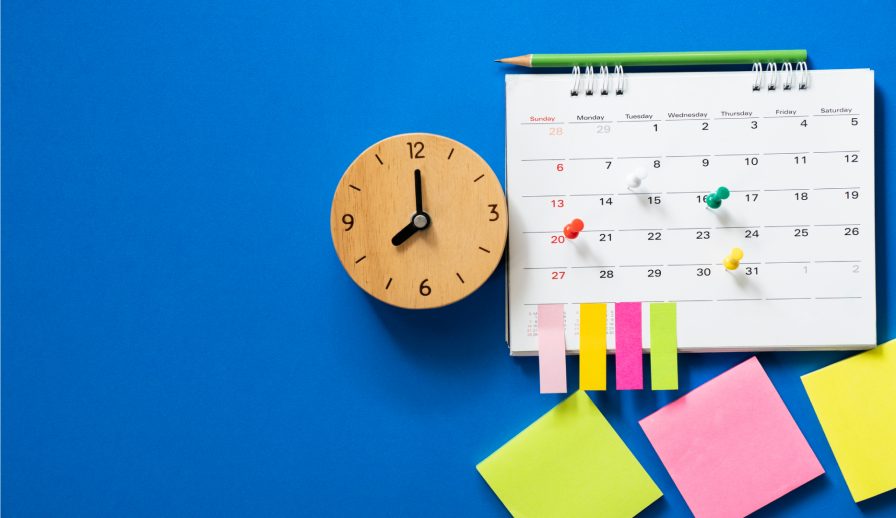 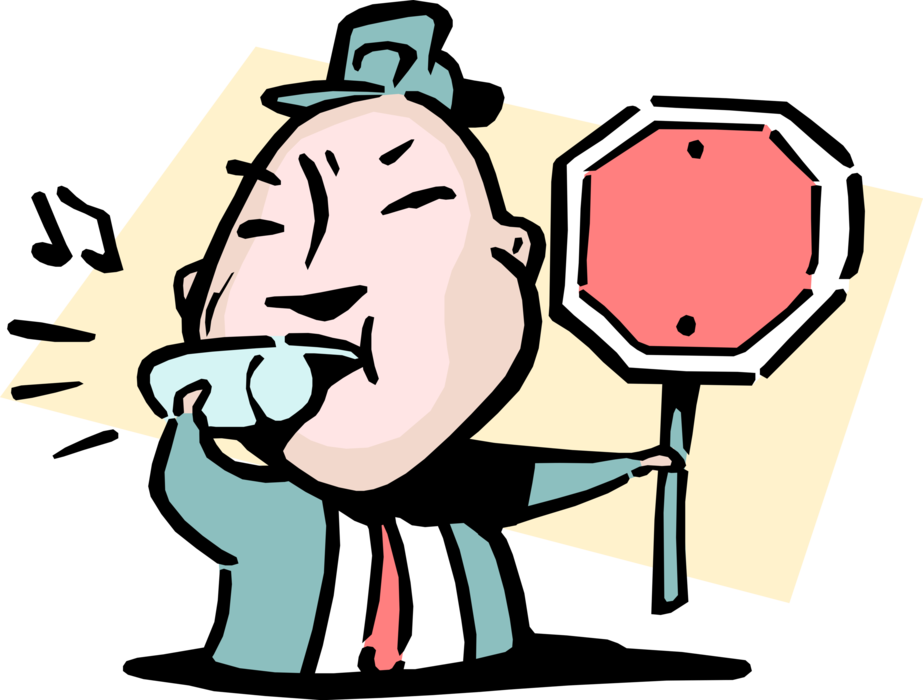 Stop and start the next section
Run DEseq on your counts table. Here is mine (since yours is probably still running – and to save compute resources, stop your job.)

/scratch/Shares/public/sread2021/cookingShow/day8/RNAseqextras/counts/featureCounts.txt


Advanced students may also use 
/scratch/Shares/public/sread2021/cookingShow/day8/RNAseqextras/counts_just21/featureCounts.txt
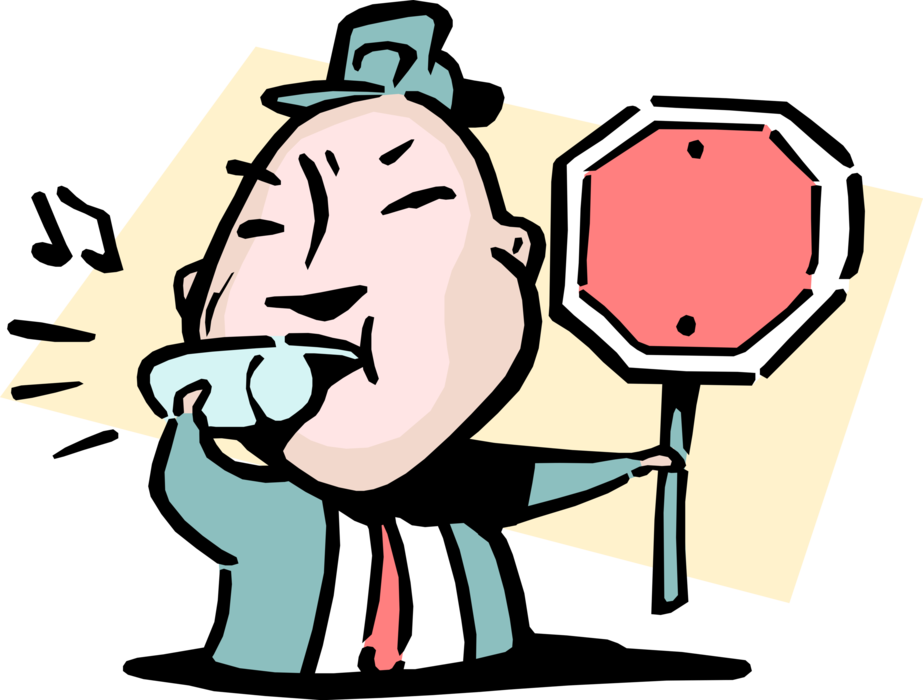 Stop and start the next section
Which are the most significant genes? 
What pathways do they function in?

My DEseq results are in: 
/scratch/Shares/public/sread2021/cookingShow/day8/RNAseqextras/deseqresults/

Advanced students may also use
/scratch/Shares/public/sread2021/cookingShow/day8/RNAseqextras/deseqresults_just21/
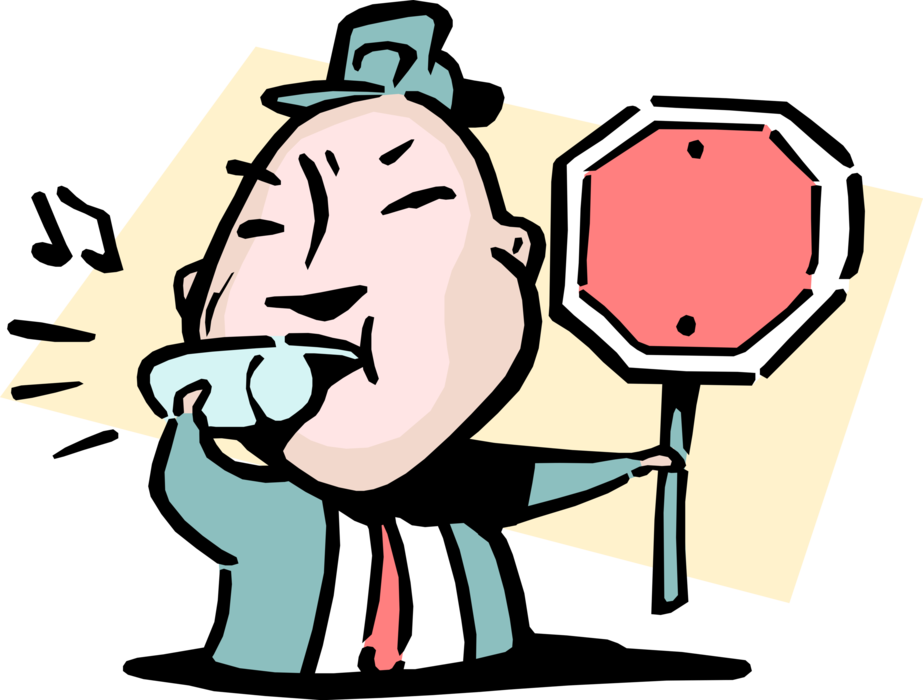 Stop and start the next section
Plot the chr21 genes fold change (probably easier in RStudio)

My DEseq results are in: 
/scratch/Shares/public/sread2021/cookingShow/day8/RNAseqextras/deseqresults/all_results.csv



Advanced students may also use
/scratch/Shares/public/sread2021/cookingShow/day8/RNAseqextras/deseqresults_just21/all_results.csv